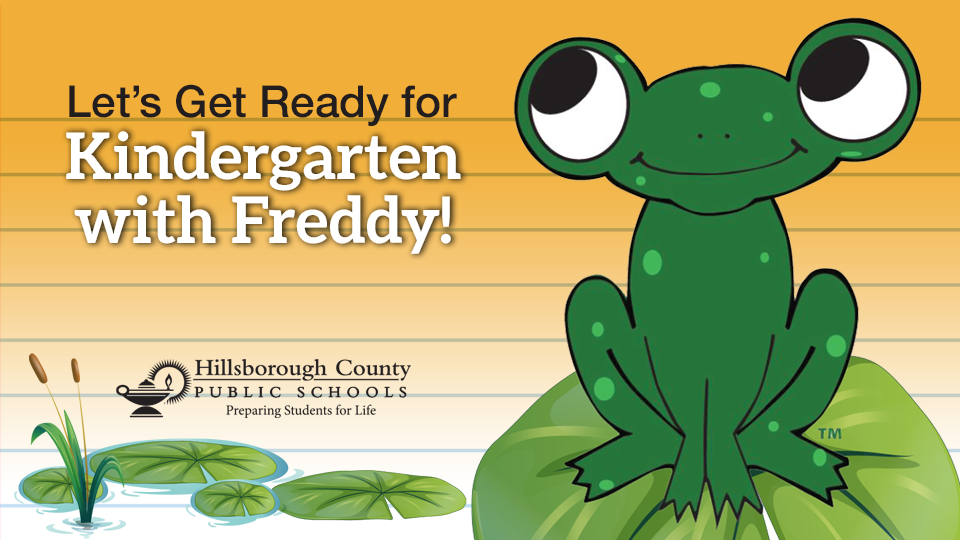 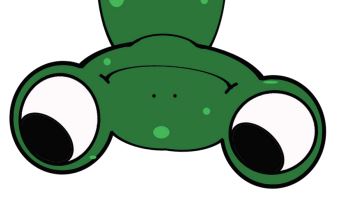 Welcome ParentsWe are excited to welcome your child to Kindergarten! Freddy the frog is here to help you with steps and tips along your way to Kindergarten!
8:30 – Welcome
8:35 – Presentation
9:00 – Tour
9:20 – Registration paperwork
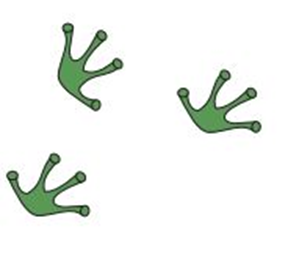 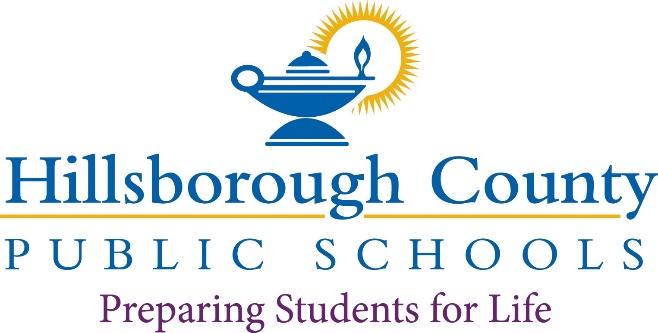 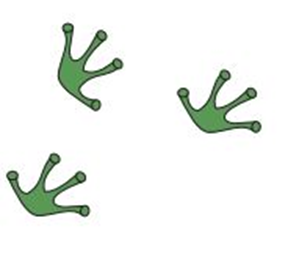 Meet your Principaland Kindergarten Teachers
Principal – Tamethea Simmons
Assistant Principal – Lara Barone
DP Clerk – Attendance, Registration, etc. – Erika Ortega
Guidance Counselor – Cass Hanford
Social Worker – Cristina Villagomez
ELL Resource Teacher – Maria Chavez
ESE Specialist – Elizabeth VandeSande
Reading Coach – Kim Sheppard
Reading Resource – Sheila Bates
Math Coach – Scott Ellis
Science Coach – Melissa Lockett
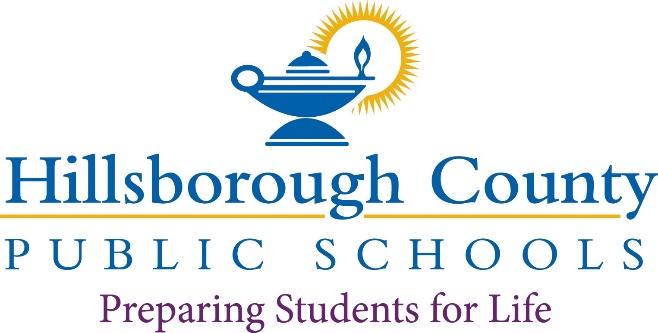 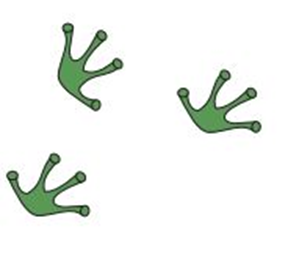 Meet your Principaland Kindergarten Teachers
Bryan Elementary is in the heart of Plant City. Built in 1925 and was one of the strawberry schools. We are excited to celebrate our 100th year! We are a Title 1 school and we receive additional funding for enhancing the learning of our students. Our students participate in many district competitions including Science Olympics, STEM Fair, Math Bowl, SLAM etc. Many of our students are bilingual, with Spanish being the largest language spoken. Our Bulldogs are truly special and they make Bryan Elementary a wonderful place to be. 
What makes our kindergarten program special?
Chapter One program – additional tutoring in foundational skills in K and 1st grade
Just Right Readers (one of 56 schools to receive free books for students to take home)
Parent’s role in kindergarten success
Bring students to school on time.
Make sure your child attends school everyday.  
Read at home with your child.
How to get involved – join PTA for $5, be part of SAC, volunteer for events
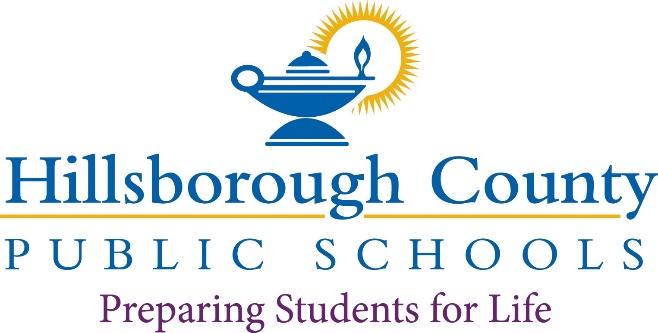 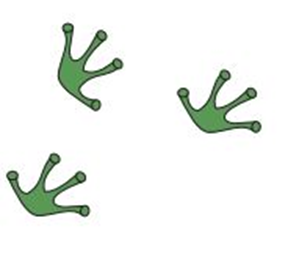 Important Contact Information
School Phone Number:
813-757-9300
School Email Address:
Erika.ortega@hcps.net
School Website & Social Media:
Bryan Plant City Elementary / Homepage
Facebook: Bryan Elementary School
School Hours:
M- 7:10-12:55
Tues – Fri 7:10-1:55
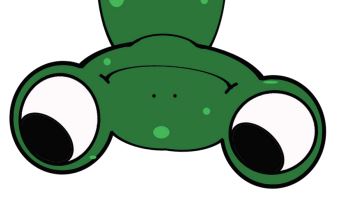 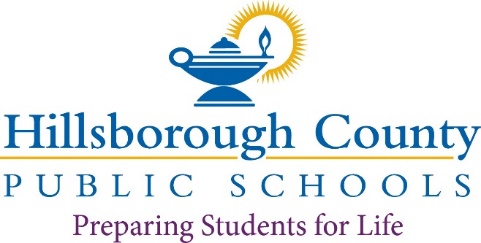 Steps to Enrollment
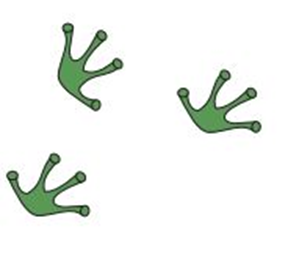 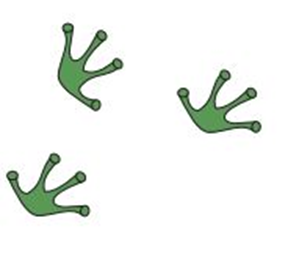 A parent/legal guardian must complete the registration process and provide the proper documents to the school site where the child will attend. 
Your child can attend kindergarten next August as long as she or he turns 5 on or before September 1.
Your child is zoned for a particular elementary school based on your address. Find your assigned school at HCPS School Zones Locator.
For parents who wish to send their child to a school outside of their zoned area, see our choice options at Choice / Overview.
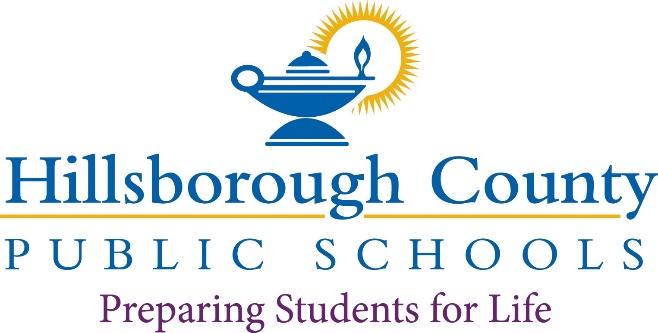 [Speaker Notes: Early Childhood Programs and Kindergarten web page:  https://hillsboroughschools.org/earlychildhood]
Documents needed for enrollment
What forms do I need to compete?
Student Enrollment Record Form - SER (provided at the school site or electronically) 
Student Residency Form – can be completed ahead of time, supporting documentation is required
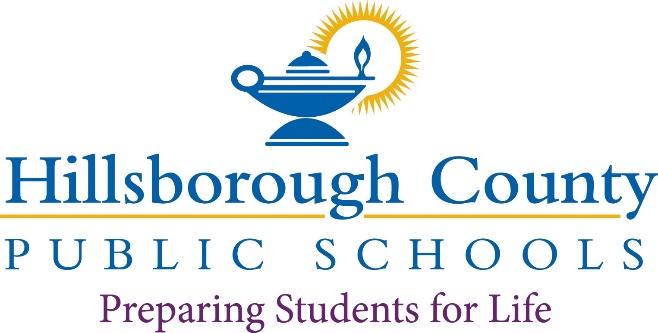 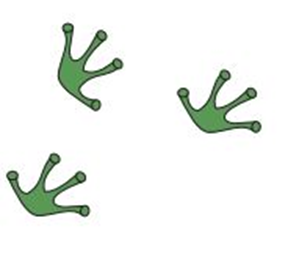 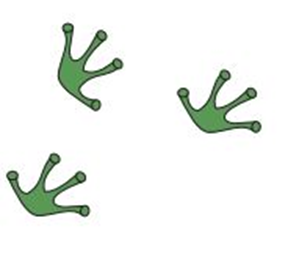 Documents needed for enrollment (Continued)
What supporting documents do I need to register for kindergarten?
Birth certificate
Social security card, if available
Florida Physical HRS Form -- Florida Physical HRS form supplied by a doctor dated within 12 months prior to entry in Florida Schools (first day of school)
Florida Immunization Record on HRS hard card (form #680) supplied by a doctor
Two forms of verification of address that prove where you live (some examples are a Driver's License or State ID card, utility bill, lease, or a contract to purchase a home)
If a child lives with someone who is not a parent, you may also need to complete a student resident form, which is available at the school
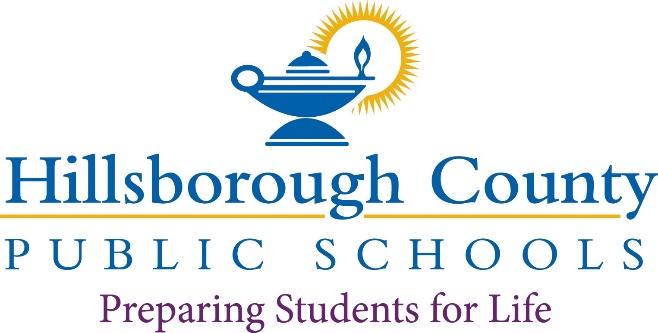 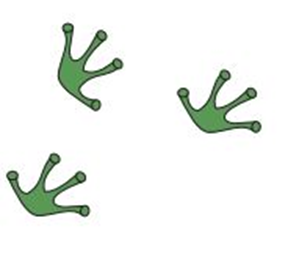 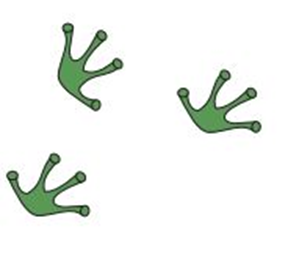 [Speaker Notes: Kindergarten Registration Checklist – English:  https://www.hillsboroughschools.org/cms/lib/FL50000635/Centricity/domain/2459/kindergarten/K_Reg_Checklist.pdf
Kindergarten Registration Checklist – Spanish:  https://www.hillsboroughschools.org/cms/lib/FL50000635/Centricity/domain/2459/kindergarten/K_Reg_ChecklistSP.pdf]
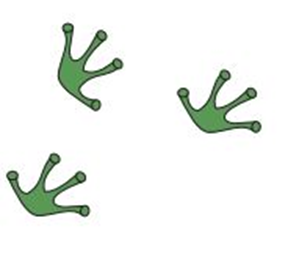 Important Information
School Lunch Program
Online Registration: Student Nutrition Services / SNS Home
HOST Afterschool Care 6:30am – 6:00pm
Online Registration: HOST (Before and After School, Summer Care) Programs / Overview
Bus (or Daycare) Transportation Information 
Arrival and Dismissal Procedures
Uniforms
Health Conditions
How to turn in paperwork and immunization information
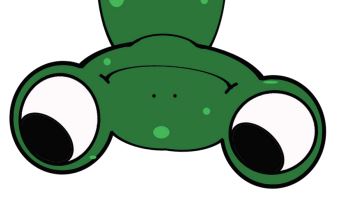 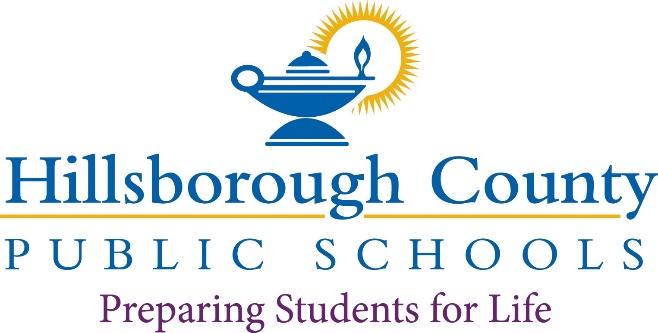 [Speaker Notes: HOST Application: https://hostportal.sdhc.k12.fl.us/
Lunch Program Application link and also find letter to parent in English and Spanish:  https://www.hillsboroughschools.org/Page/3734]
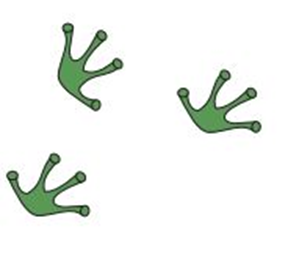 Younger siblings and neighbors
Head Start
Head Start is a federally funded, comprehensive, child development program that encompasses all aspects of a child's development and learning. The program serves children ages 3 to 4 years old. Eligibility is based on income. 
https://www.hillsboroughschools.org/Page/4779
Florida's Voluntary Prekindergarten Program (VPK)
All of Florida's four-year-olds have access to free, quality prekindergarten programs.
4 years old on or before September 1
https://www.hillsboroughschools.org/Page/4780
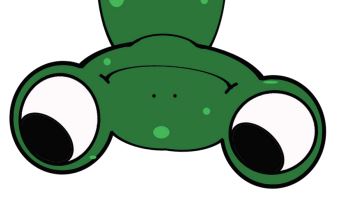 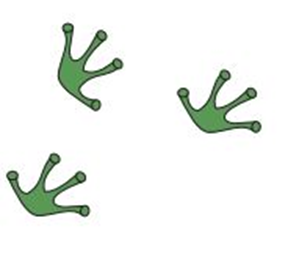 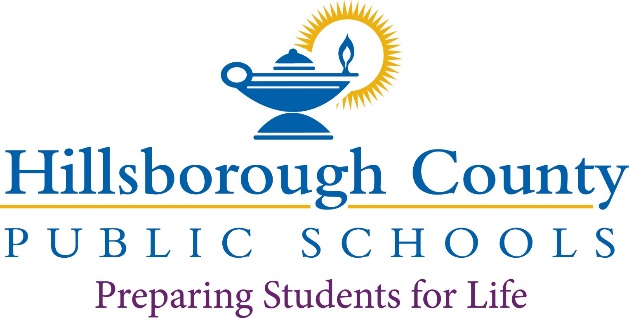 [Speaker Notes: Follow our Ready for Kindergarten monthly checklist to make sure your child is ready for Kindergarten!
https://hillsboroughschools.org/docs/00/00/24/24/CountdownKindergartenChecklist.pdf]
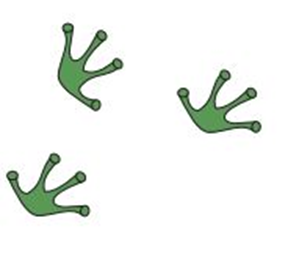 Kindergarten Readiness
Academic Expectations of a Kindergarten Student
Knowledge of letters & sounds, numbers, ability to focus on tasks
Plays well with others, shares, resolves conflicts with words
Opportunities to play with other children, sports, park
Throwing, skipping, monkey bars
Use pencils, pens, markers, cutting with safety scissors, tweezers, & buttoning
Self-control, avoids melt downs, able to wait for a turn, comfortable with new environments and with new people 
Visit a variety of places like libraries, museums, future school
Prepare your child for the role of “student”
Summer Programs Available
https://www.floridaearlylearning.com/vpk/families
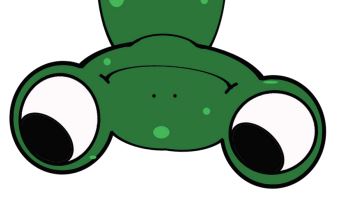 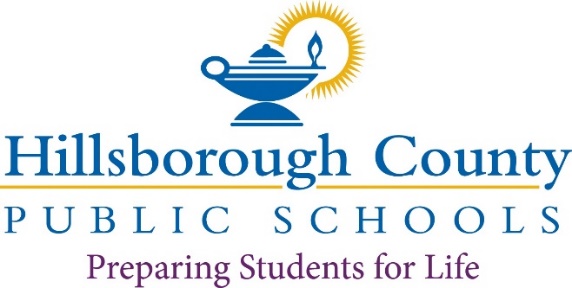 [Speaker Notes: Follow our Ready for Kindergarten monthly checklist to make sure your child is ready for Kindergarten!
https://hillsboroughschools.org/docs/00/00/24/24/CountdownKindergartenChecklist.pdf]
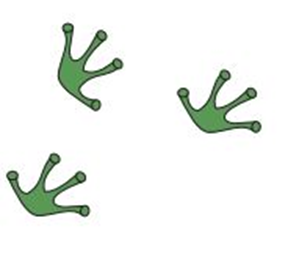 Resources
Florida’s Division of Early Learning
Development Standards document – Birth to Kindergarten:  Division of Early Learning - Early Learning and Developmental Standards

Kindergarten Readiness Checklist
https://bit.ly/KindergartenReadyChecklist

Florida’s Division of Early Learning Monthly Parent Newsletters 
Parents’ Pages Monthly Newsletter

Florida’s Division of Early Learning Family Videos 
Family Education Videos
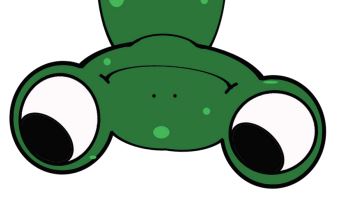 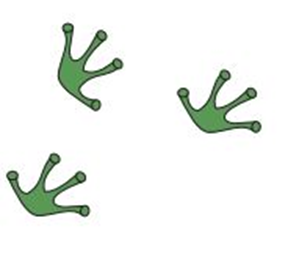 Resources
VROOM.org
Vroom is a global program of the Bezos Family Foundation. FREE, science-based tips and tools help parents and caregivers give children a great start in life today—and an even better future.
PBSkids.org
PBS KIDS is here to help no matter what learning situation your family is facing this year. Every week, we’ll provide a new at-home learning topic with activities, games, and articles — featuring your favorite PBS KIDS characters like Daniel Tiger, Elmo, and the Kratt brothers — to keep your child learning through play.
JumpStart.com
Readily available educational resources for parents, teachers and students make the process of learning and teaching a lot easier and more fun for everyone.
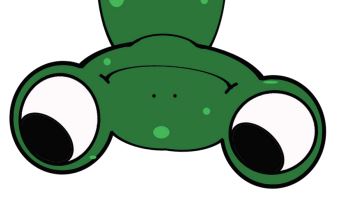 Florida Prepaid Scholarship Drawing
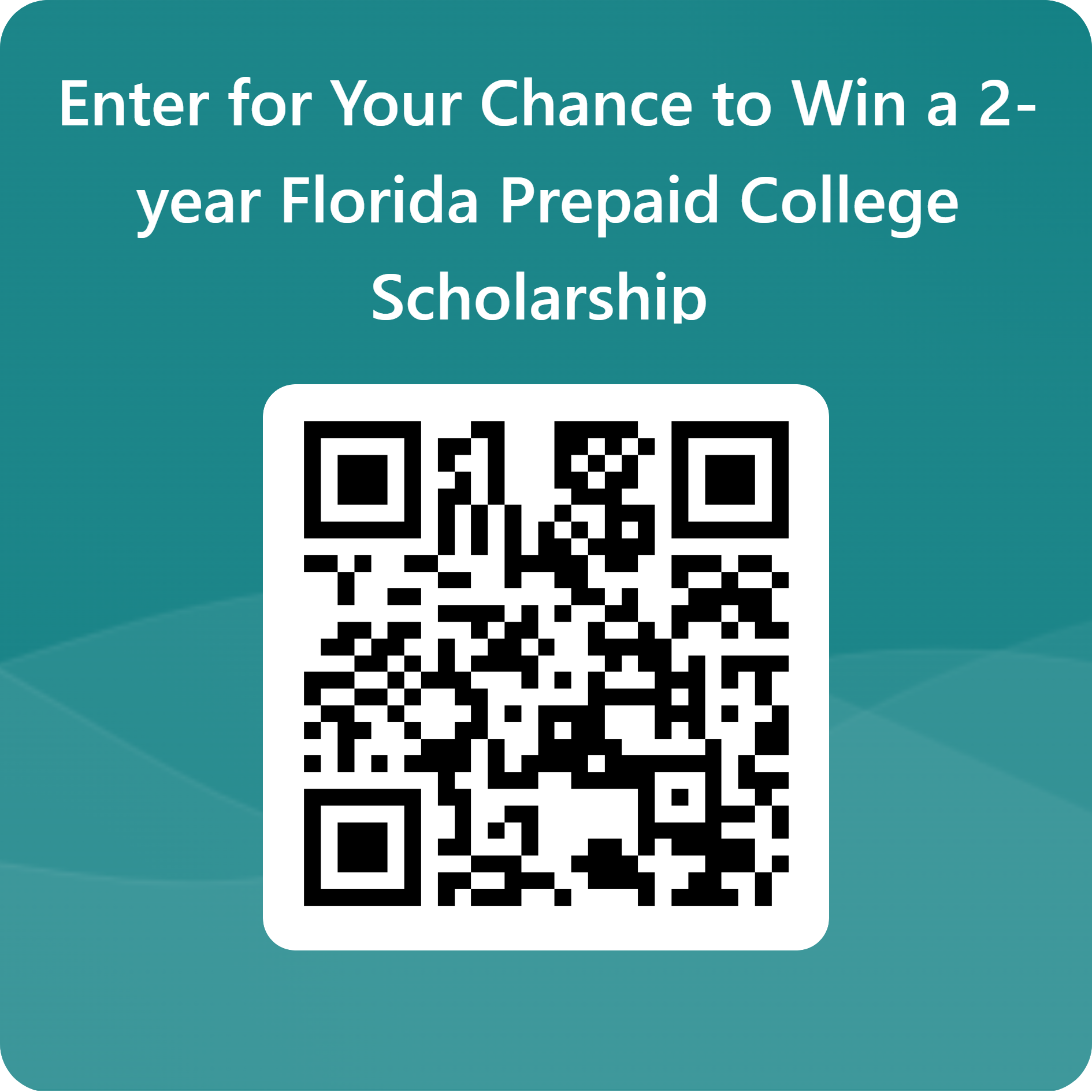 [Speaker Notes: The READY FREDDY ™ logo and trademark is owned by the University of Pittsburgh Office of Child Development, and is being used under license.  ReadyFreddy.org]
Questions and Answers
[Speaker Notes: The READY FREDDY ™ logo and trademark is owned by the University of Pittsburgh Office of Child Development, and is being used under license.  ReadyFreddy.org]
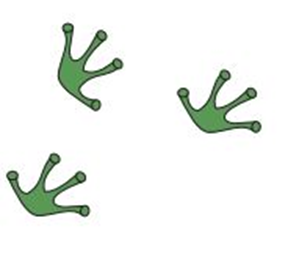 Important Contact Information
School Phone Number:
813-757-9300
School Email Address:
Erika.ortega@hcps.net
School Website & Social Media:
Bryan Plant City Elementary / Homepage
Facebook: Bryan Elementary School
School Hours:
M- 7:10-12:55
Tues – Fri 7:10-1:55
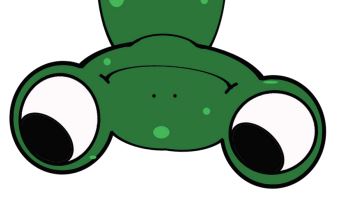 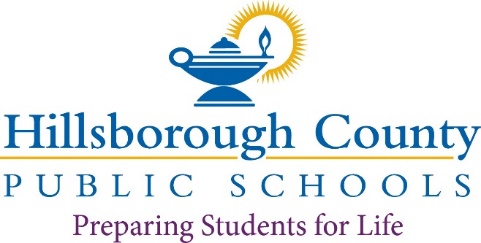 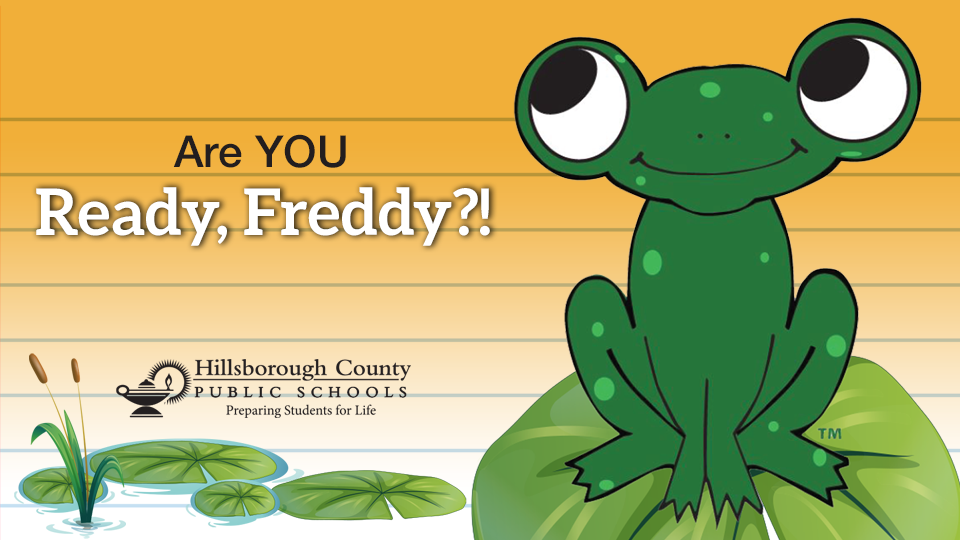